Exploring potential of 3D printed structures in PW laser driven ion acceleration
Sergei Tochitsky,  Nuno Lemos, R.A. Simpson, D.A. Mariscal, A. Pak, J. Chou, F. Fiuza, D. Haberberger, A. Haid, and C. Joshi
Neptune Laboratory, Department of Electrical Engineering, UCLA
Lawrence Livermore National Laboratory
Stanford Linear Accelerator National Laboratory 
Laboratory for Laser Energetics
General Atomics
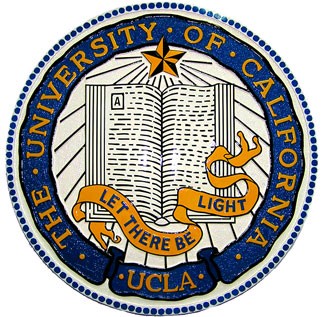 PW Laser Driven Ion Accelerators 2022
Good Old TNSA mechanism with proton energy scaling Ep∞a0
Petawatt class laser
 EL ~ 300-500 J
tL  = 500-800 fs
rL  ≤ 10mm
IL  =  3-5x1020W/cm2
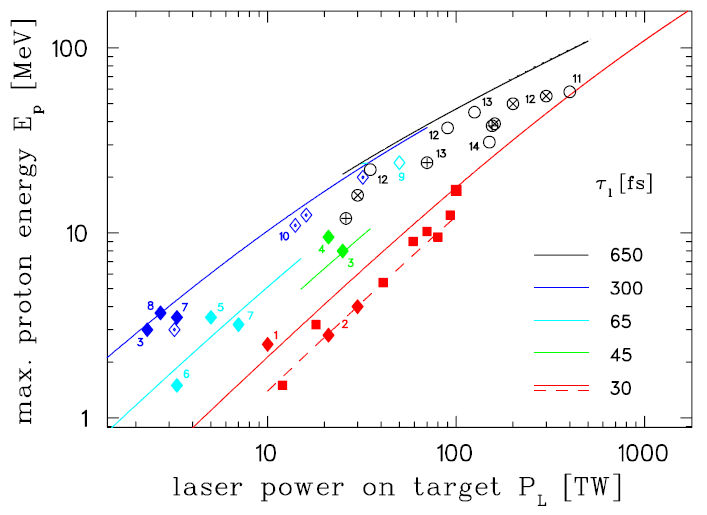 RAL, 2018
GSI, 2016
UCLA
H+
Enhanced TNSA/RT regime in 
≥100 nm nanofoils  
Emax H+  = 94MeV
-K. Zeil et. al., New J. Phys. 12, 045015 (2010)
GSI-F. Wagner et al, PRL, 116, 205002 (2016);
RAL-A. Higginson et al, Nat. Commun. (2018)
AAC-2022
New ion acceleration platform: pinted targets
General Atomics 3D Printed target
TIM10
Θ = 27, ɸ = 0 
EPPS1
Along same line of sight but slightly below target 
( EPPS  Diagnostic)
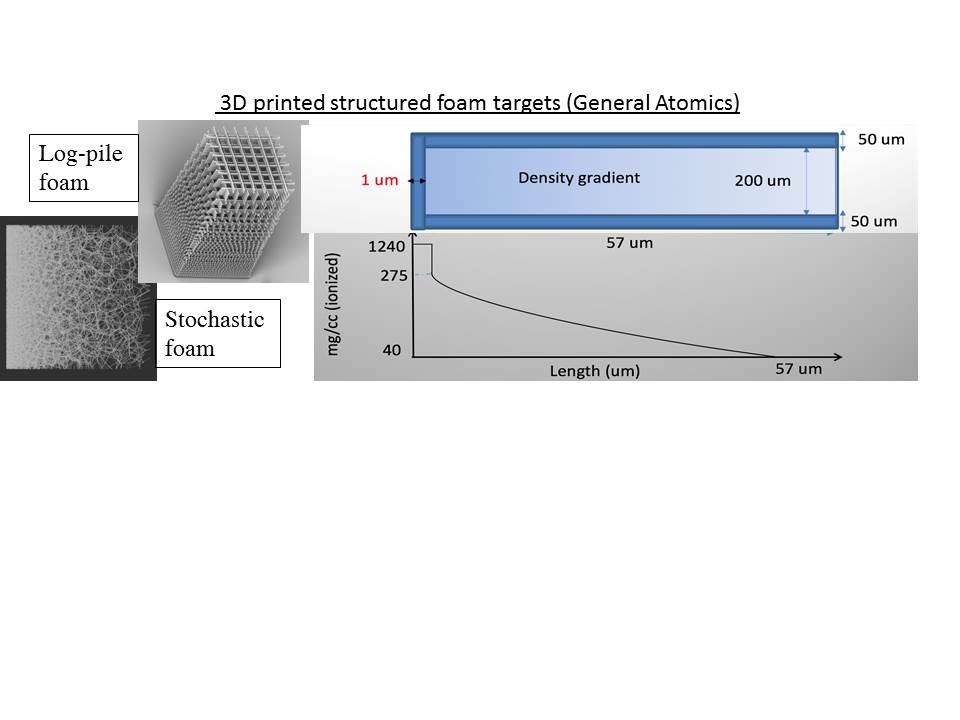 TIM12
Θ = 0, ɸ = 0 
Thomson Spec.
Proton Beam Imager & Energy Spectrometer (“PROBIES”) 
+ RCF layers
Target
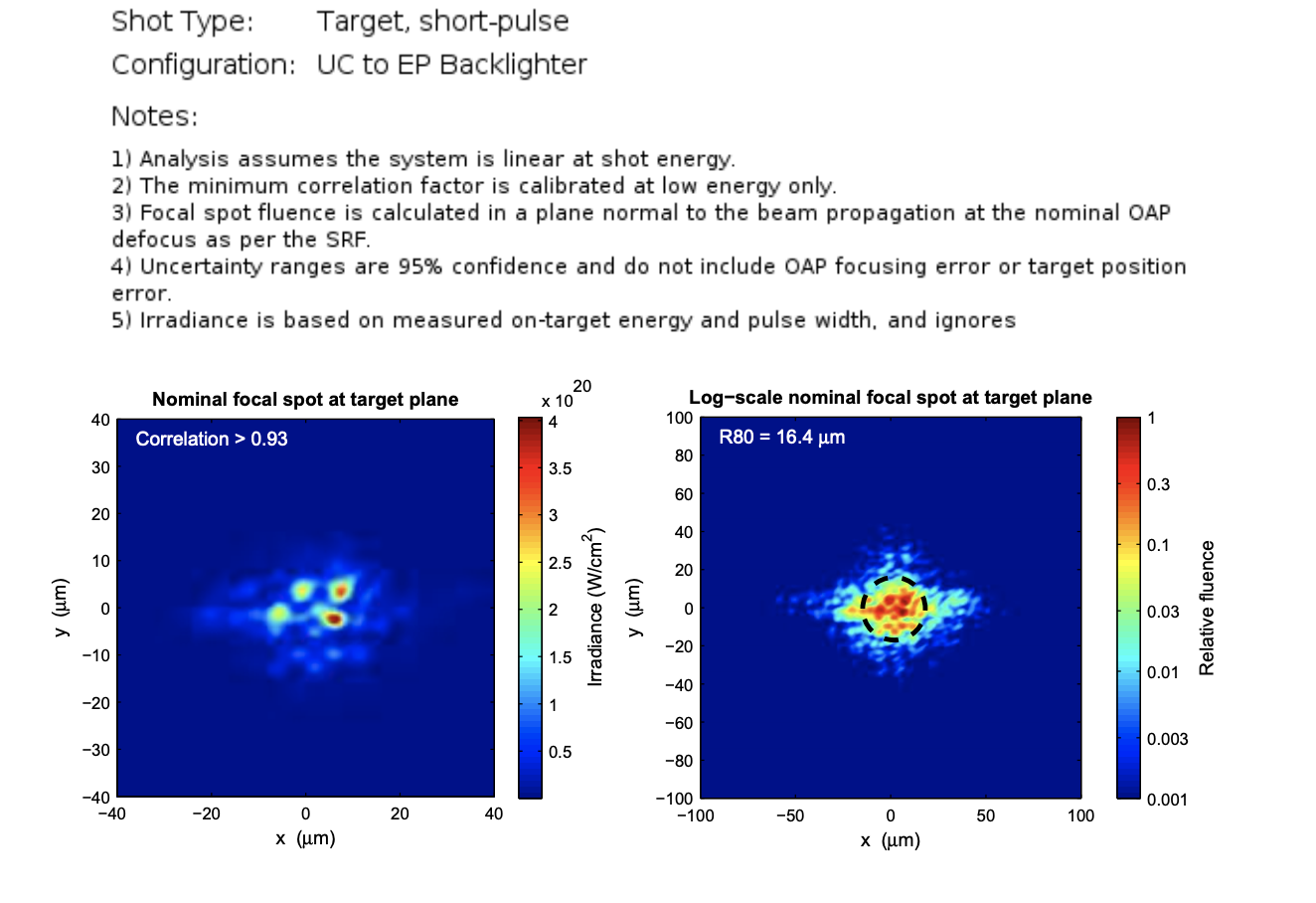 a0~10-20
1-mm beam
Focused OMEGA EP Laser

~700 TW, 700-800 fs
OMEGA EP  UCLA’s  NLUF experiment 2022-2023.
AAC-2022
[Speaker Notes: We expect with CSA to see a more monoenergetic proton spectrum, perhaps a different spatial distribution, and PROBIES can directly give you that information. EPPS measures energies of up to 10MeV, and PROBIES goes up to 60 MeV+ spatial distribution.]
A 3D designer microstructure target GA
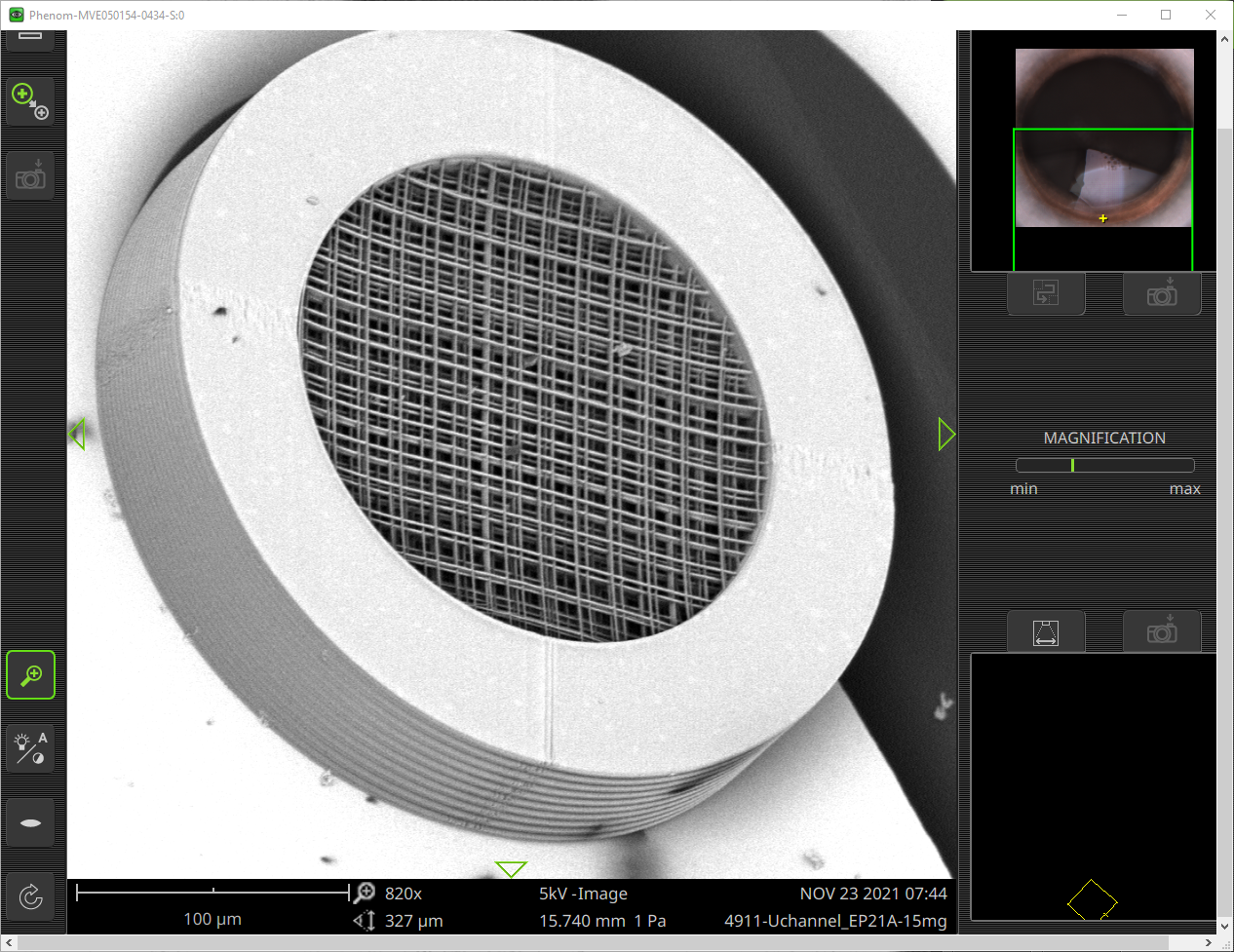 X-ray
Dt = 325 ps
AAC-2022
Two-Photon Absorption Laser Nanoprinting
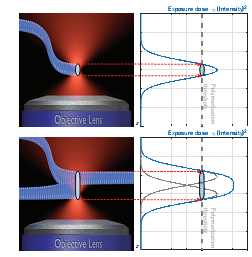 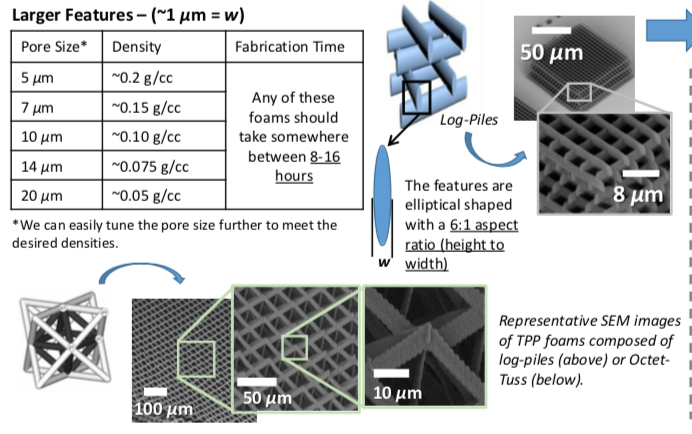 Voxel size for l=800 nm, transverse l/4=200 nm, axial ~500 nm
AAC-2022
A 3D designer microstructure target by GA
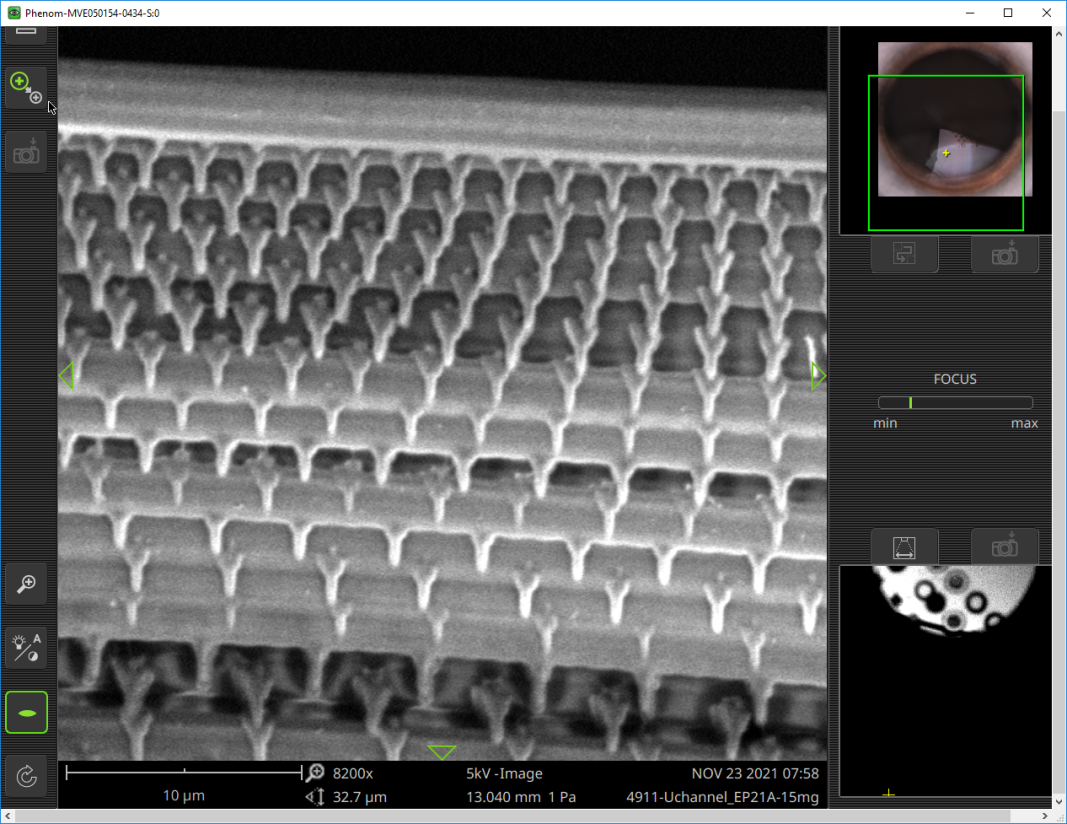 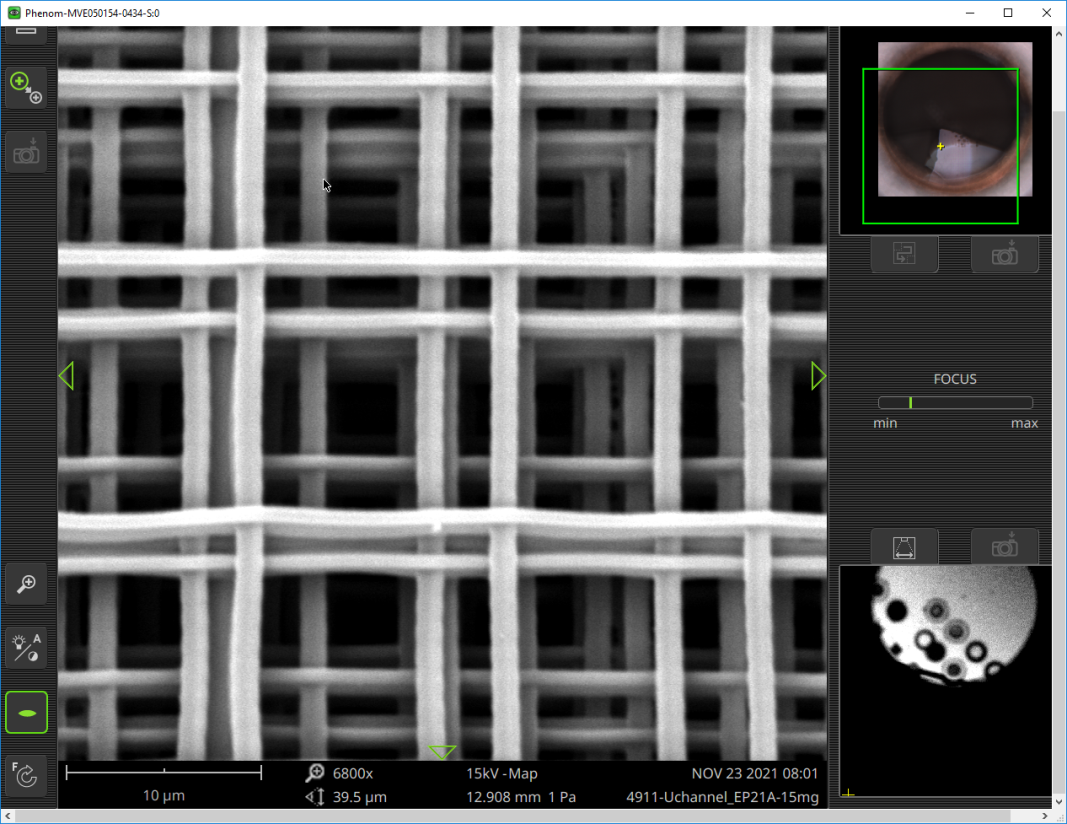 X-ray
Dt = 325 ps
3D log-pile structure works as a system of organized wires in which laser light eventually hits the wire. Targets with stochastic or randomly distributed wires have been  also tested.
AAC-2022
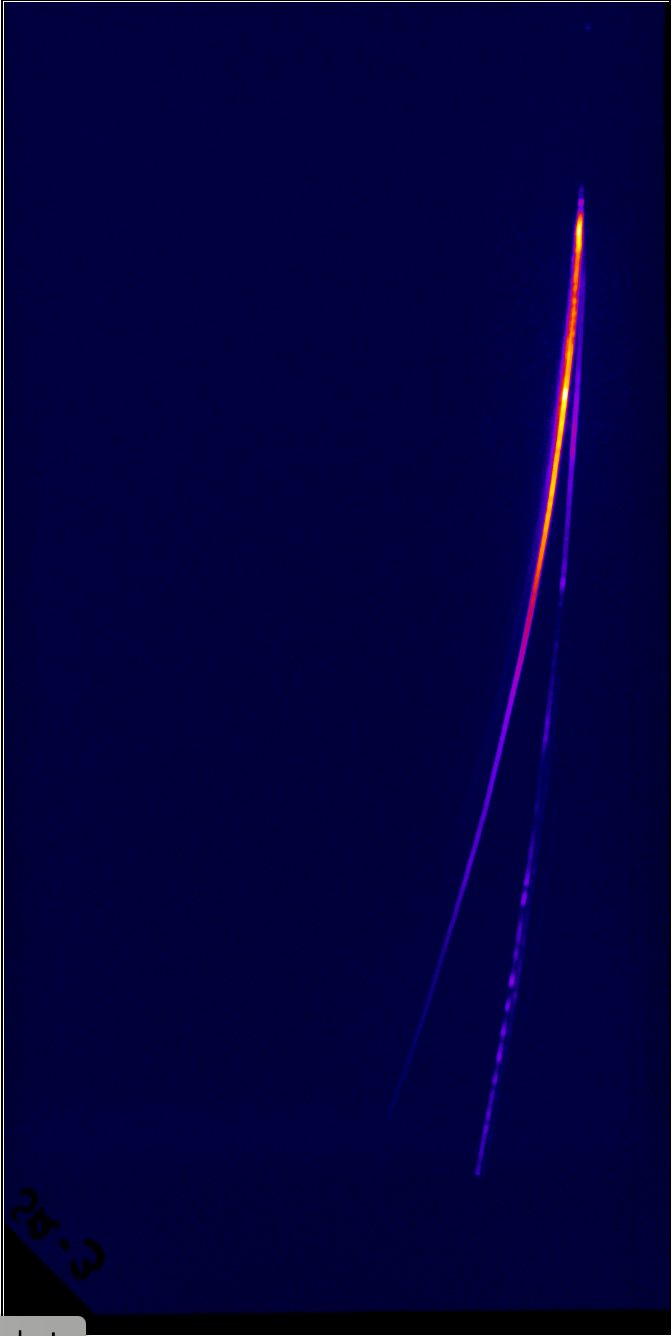 Proton Data for Log-Pile Printed Targets
Thompson Parabola Data after 5 scans of imaging plates strong C6+ and  p+
10 um thick Log-pile structure
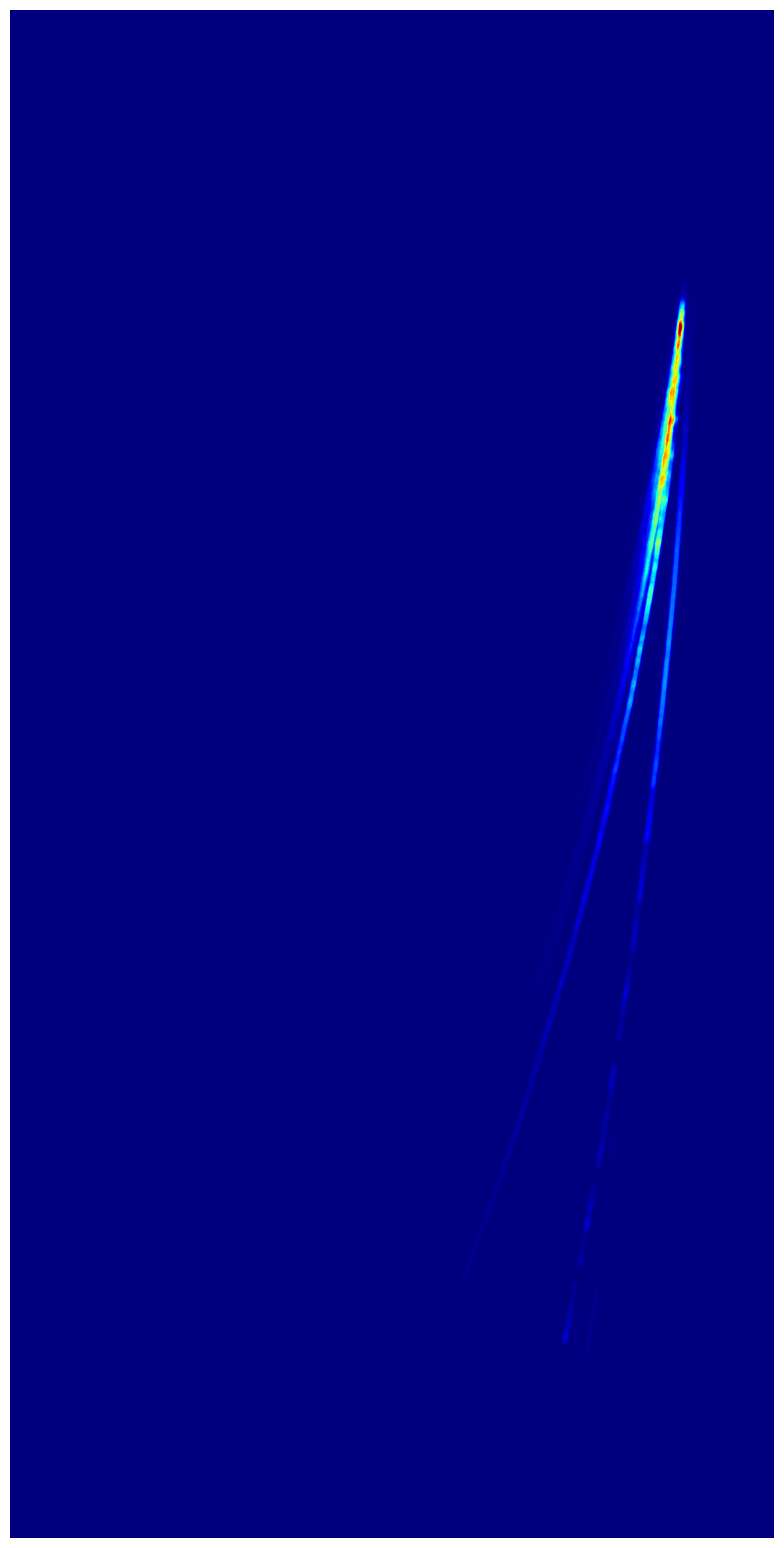 Proton Num, (MeV-1xSr-1)
C6+
p+
Proton Energy
50 um thick Log-pile structure
C6+
Proton Num, (MeV-1xSr-1)
p+
Proton Energy
High proton yield >109 is achieved for near-80 MeV favoring shorter  interaction length.
AAC-2022
Comparison between foil and log-pile structure
Thompson Parabola data after 5 scans of imaging plates p+ using a 2 mm foil (TNSA shot).
Electron Number
Proton Num, (MeV-1xSr-1)
Electron Energy, MeV
Proton Energy
Proton yield in the case of a log-pile microstructure is comparable with a classical TNSA spectrum. Maximum Ep~60 MeV for a foil is lower indicating the enhanced TNSA regime likely due to additional electron heating in a bulk.
AAC-2022
Proton Data from a PROBIES diagnostic
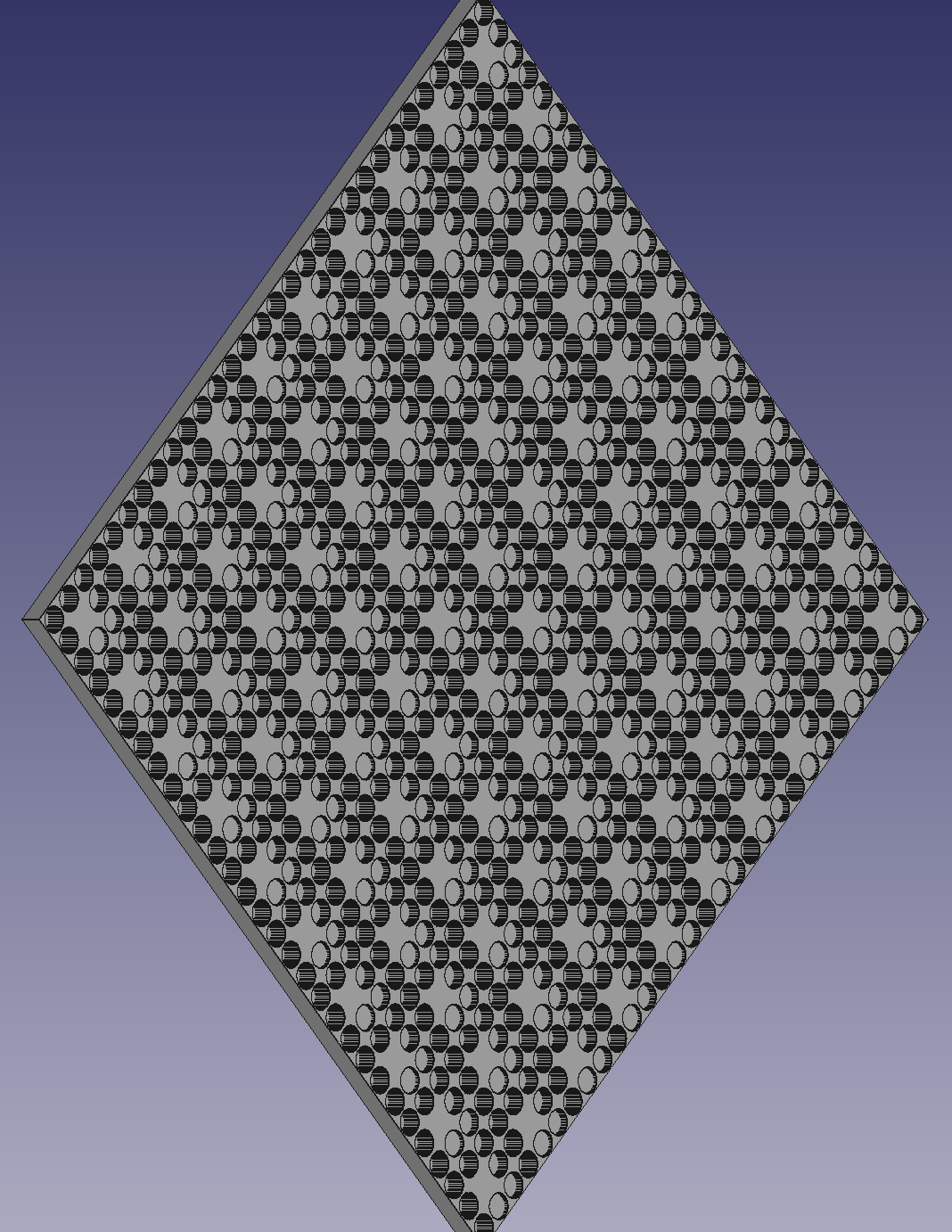 LLNL 80 MeV Proton Beam Imaging Energy Spectrometer (Probies) (D. Mariscal, PPCF, 63, 2021)
Repeated Drilled out pattern with different thickness
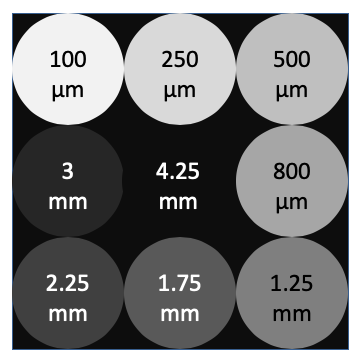 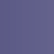 5.5
mm
NTA @ TIM 14 will be a ~70 layer RCF pack  -- Thank you Danielle!
AAC-2022
RCF data for a 10 mm Log-pile Target
RCF stack exposure for a 10 mm microstructured target
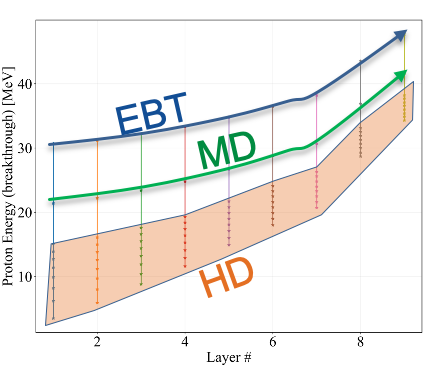 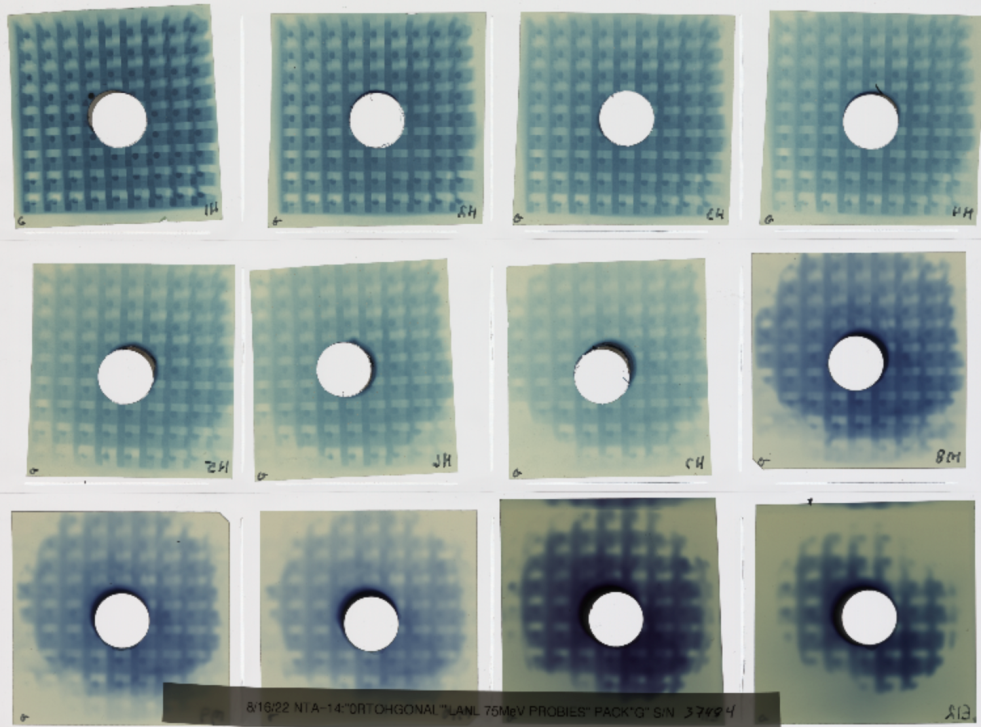 20
14
25
5
29
33
40
46
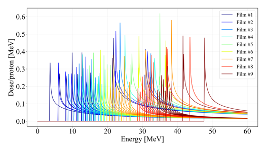 68
61
56
51
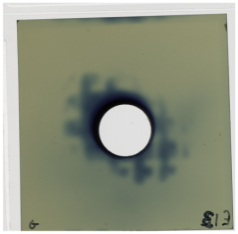 Nice looking round beam with Emax for protons reaching ~80 MeV .
AAC-2022
80 MeV
MicrostructuredTarget Modeling (OSIRIS)
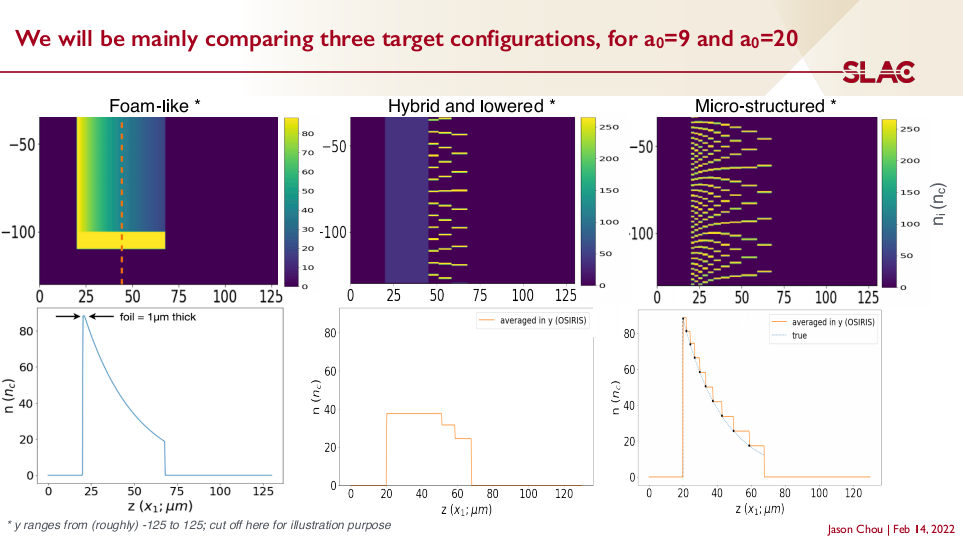 X-ray
Dt = 325 ps
AAC-2022
Sheath Dynamics in Microstructured Target
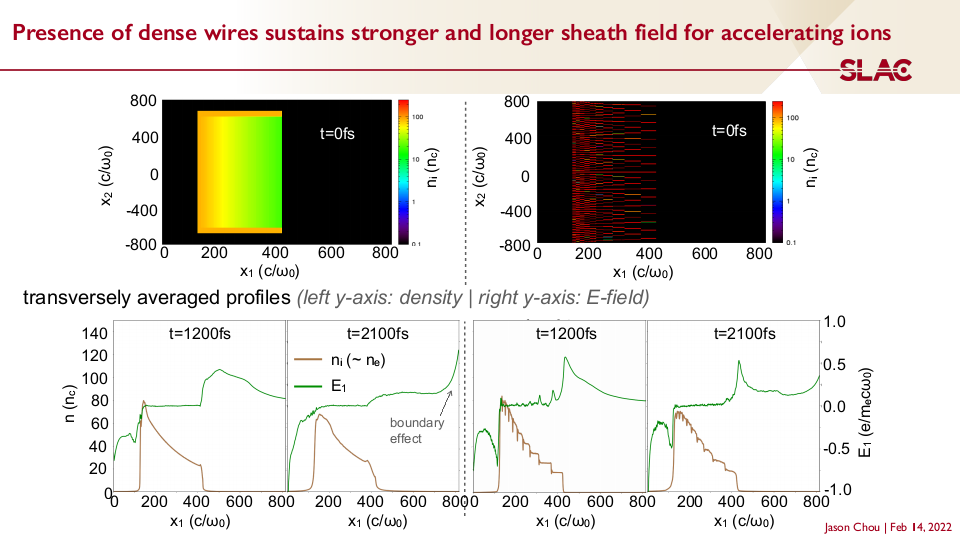 X-ray
Dt = 325 ps
AAC-2022
Accelerating Field 2D Structure
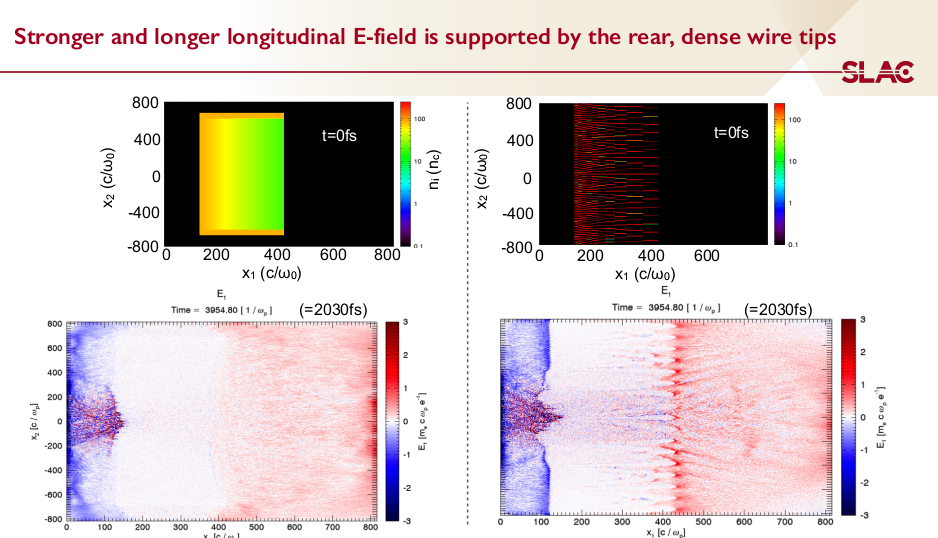 X-ray
Dt = 325 ps
AAC-2022
Conclusions
We demonstrate that log-pile 3D printed microstructures irradiated by an intense 1 mm, picosecond  laser pulse (a0=10-25) can generate  high energy ion beams with a large yield.
Np~109 protons are accelerated to an energy of ~80 MeV in a 10 mm thick log-pile 3D laser printed structure.

Hotter and larger quantity electrons measured for microstructured target in comparison with a foil target indicates that the enhanced sheath field is responsible for observed ion spectra.  Physics of electron heating is complex.

PIC simulations of a microstructured log-pile targets show that  laser-plasma interaction on a picosecond time scale is related to yet to be expanded wires.
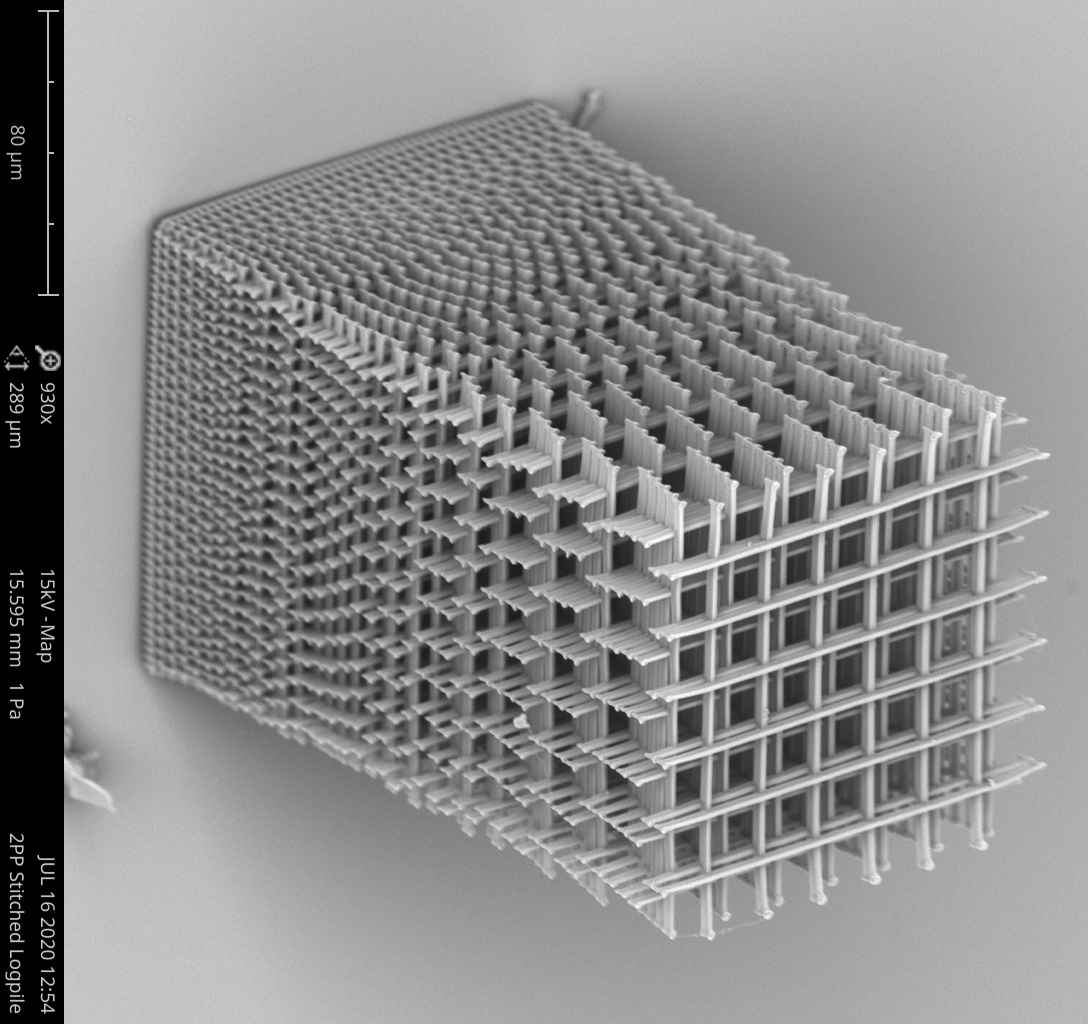 Log-pile
3D printed
2PP target
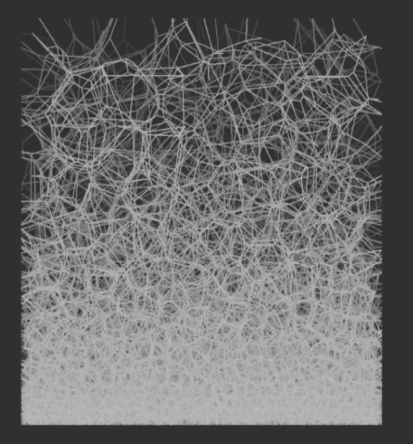 Stochastic
Laser printed
2PP target
Thank NNSA  (DE-NA0003842) for supporting this study.
AAC-2022